Бой эрудитов
Оппонент зла
День недели 
после дождичка
Болотная 
невеста
 журавля
добро
четверг
цапля
4
5
3
Разминка
Учебный час
Словесная
 дуэль
урок
спор
6
2
дрова
Топливо из леса
пинетки
пломба
1
Ваши первые
 ботинки
Зубная печать
8
7
Сколько всего музыкальных нот? Назовите их
ре
ми
фа
3
4
5
до
2
Разминка
соль
6
си
ля
7
1
8
7
Придумайте слова, в которых дважды встречается название нот
доля
домино
фасоль
3
4
5
Разминка
помидор
сирена
6
2
фамилия
премия
1
переносица
7
8
«Исправленное меню»Задание: оформите грамотно меню
Кисель
 клюквенный
Пельмени
П..льмени
Кисель
 клюкв..ый
Котлеты
 г..вяжь..
Котлеты
 говяжьи
3
4
5
Конкурс 1
Ра..ольник
 с к..лбасой
Коври..ка
 ржа..ая
Рассольник
 с колбасой
Коврижка
 ржаная
2
6
Пирожки 
с печёнкой
Пирожное 
бисквитное
Бул..н 
кур..ый 
с фрикадельками
Пиро..ки 
с печ..нкой
П..рожное 
б..сквитное
Бульон 
куриный 
с фрикадельками
1
8
7
Мой первый слог найдёшь тогда,
Когда в котле кипит вода.
Местоименье – слог  второй, 
А в целом – 
школьный столик твой
парта
1
шарады
Предлог стоит в моём начале.
В конце же – загородный дом.
А целое мы все решали
И у доски, и за столом.
задача
2
«Фразеологизмы»Задание: вспомни фразеологизмы по рисунку, объясните их значение
Конкурс 2
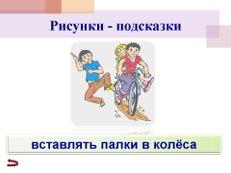 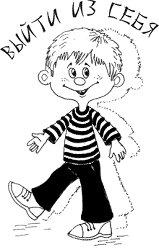 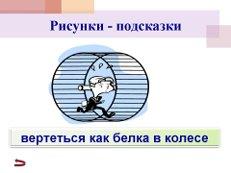 1
2
3
«Фразеологизмы»Задание: вспомни фразеологизмы по рисунку, объясните их значение
Конкурс 2
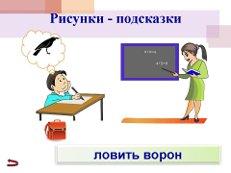 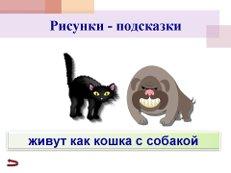 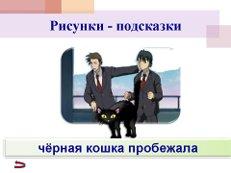 6
4
5
«Фразеологизмы»Задание: подскажите фразеологизм
Конкурс 2
Рукой
подать
Морочить
голову
Во весь
дух
близко
обманывать
быстро
замолчать
Прикусить
 язык
1
2
3
4
«Аукцион синонимов»Задание: подбери синонимы к иноязычным словам
лозунг
призыв
коммюнике
соглашение
Конкурс 3
перерыв
ситуация
антракт
положение
договор
памятник
контракт
монумент
«Знай грамматику!»Задание: от названий городов образуйте название жителей
Кокшетау
кокшетауец
Астана
астанчанин
Талдыкорган
талдыкорганец
Конкурс 4
алматинец
Караганда
карагандинец
Алматы
атырауец
Атырау
Москва
москвич
Кызылорда
кызылординец
«Знай грамматику!»Задание: образуйте правильные формы слова  в родительном падеже
рельсы
рельсов
армяне
армян
казахи
казахов
Конкурс 4
носки
гусары
носков
гусар
певцов
сапог
певцы
сапоги
гусли
гуслей
«Четвёртое лишнее»Задание: из четырёх отрывков найдите лишний
1
4
Конкурс 5
По улицам Слона водили
Как, видно, напоказ.
Известно, что слоны
В диковинку у нас
Сивка-бурка, вещий каурка,
Встань передо мной, 
Как лист перед травой!
2
3
Было у отца три сына:
Два умных, а третий - дурак
Иван-царевич, что невесел,
Буйну голову повесил?
Ложись спать, утро
Вечера мудренее.
«Четвёртое лишнее»Задание: из четырёх отрывков найдите лишний
1
4
Конкурс 5
Зима!.. Крестьянин, торжествуя,
На дровнях обновляет путь;
Его лошадка, снег почуя,
Плетётся рысью как-нибудь…
Тут Воробей, случась,
Промолвил им: «Друзья!
Хоть вы охрипните, 
Хваля друг дружку – 
Вся ваша музыка плоха…»
2
3
Проказница-Мартышка,
Осёл, Козёл 
да косолапый Мишка 
затеяли сыграть Квартет
Кто виноват из них, кто прав – 
Судить не нам.
Да только воз и ныне там.
Если ты хочешь судьбу переспорить,
Если ты ищешь отрады цветник.
Если нуждаешься в твёрдой опоре, - 
Выучи  русский язык!
Он твой наставник великий, могучий,
Он переводчик, он проводник.
Если штурмуешь познания кручи – 
Выучи русский язык!
1
2
«Выучи русский язык»
С.Абдулл
Горького зоркость, 
бескрайность Толстого,
Пушкинской лирики чистый родник
Блещут зеркальностью русского слова.
Выучи русский язык!
3
Литературный экспромт
Конкурс6
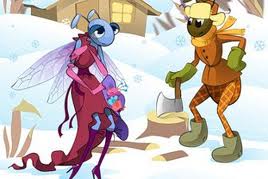 Спасибо за внимание!!!